Introduction to Physical Science
Heat Capacity
Presented by Robert Wagner
Heat
Heat is the spontaneous transfer of energy due to a temperature difference 
SI unit = Joule
Heat is often measure in calories
1 calorie is the temperature needed to raise the temperature of 1.00 g of water by 1.00oC
More often used - kilocalorie 
This is what we call a Calorie when taking about food energy
Mechanical Equivalent of Heat
Heat is a form of energy
Mechanical Equivalent of Heat
The work needed to produce the same effects as heat transfer
1.000 kcal = 4186 Joules
James Prescott Joule 
Experiment: Gravitational potential energy —> Kinetic Energy —> Heat
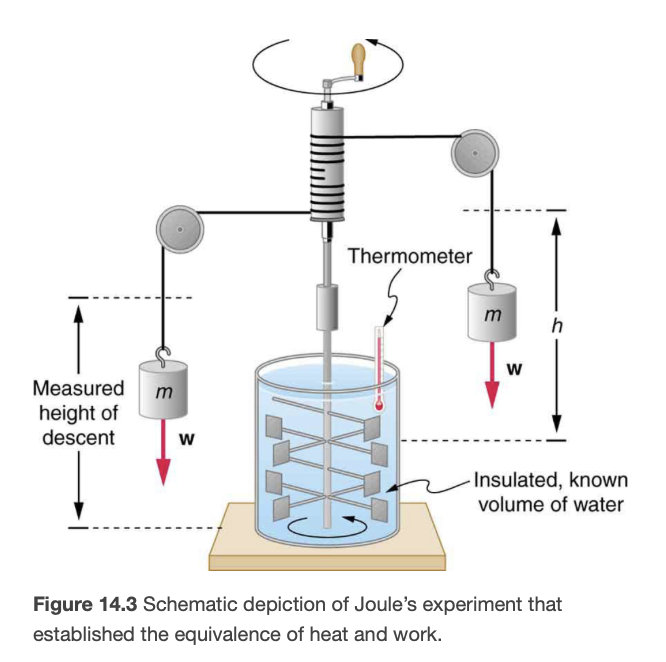 Image Credit: OpenStax College Physics - Figure 14.3 CC BY 4.0
Heat and Phase Changes
When heat is added or removed from a system —> internal energy changes
May increase/decrease temperature
May involve a phase change
Temperature Change and Heat Capacity
If there are no phase changes, the heat transfer depends on 
Change in temperature
Mass of the system
The substance and phase of the substance

c = specific heat - amount of heat needed to raise the temperature of 1.00 kg by 1.00oC.
SI unit: 
Also used:
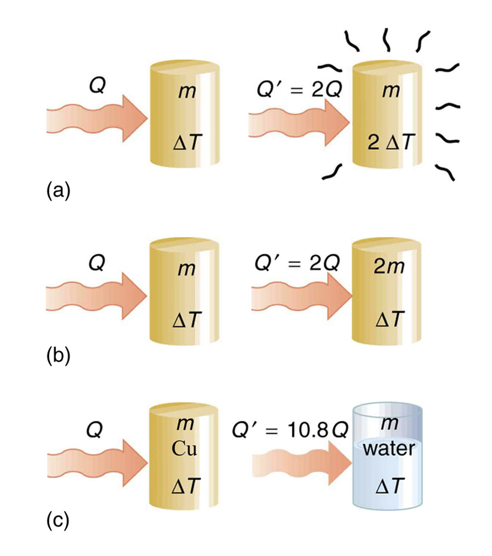 Image Credit: OpenStax College Physics - Figure 14.4 CC BY 4.0
Example
An 0.500 kg aluminum pan is used to heat 0.250 liters of water from 20.0oC to 80.0oC. How much heat is required?
Draw a sketch
Identify known values
Identify equation
Enter values in the equation and solve
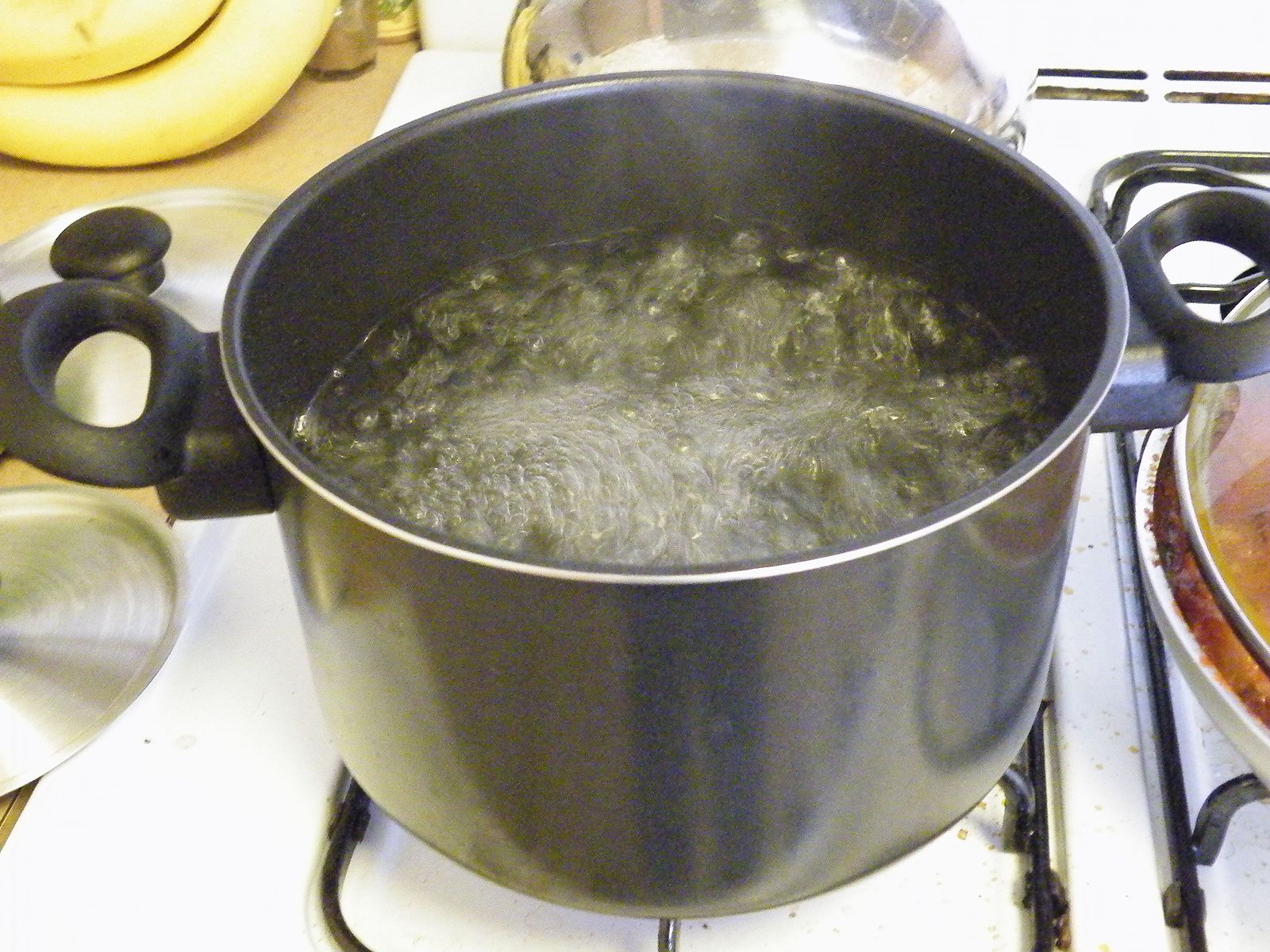 Image Credit: GRAN, CC BY 3.0 <https://creativecommons.org/licenses/by/3.0>, via Wikimedia Commons
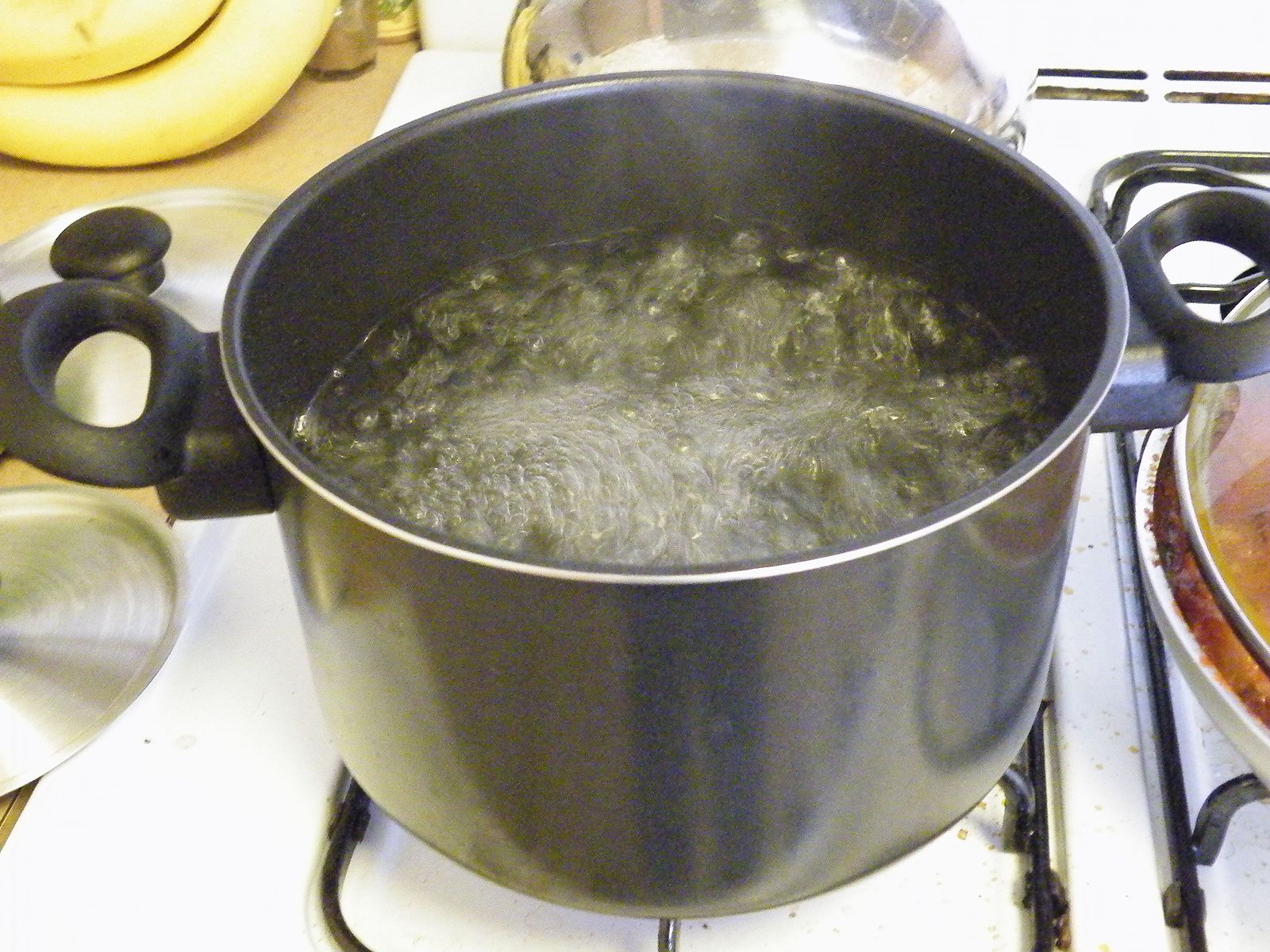 Example
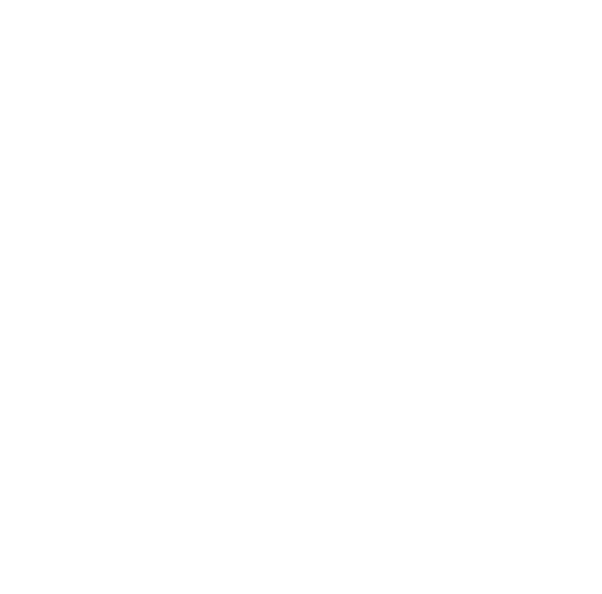 (See Table 14.1)
An 0.500 kg aluminum pan is used to heat 0.250 liters of water from 20.0oC to 80.0oC. How much heat is required?
Draw a sketch
Identify known values
Identify equation
Enter values in the equation and solve
Image Credit: GRAN, CC BY 3.0 <https://creativecommons.org/licenses/by/3.0>, via Wikimedia Commons
Example
Calculate the temperature increase of 100. Kg of brake material with an average specific heat of 800. J/kgoC if the material retains 10% of the energy from a 10,000. kg truck descending 75.0 m at a constant speed
Draw a sketch
Identify known values
Identify equation
Enter values in the equation and solve
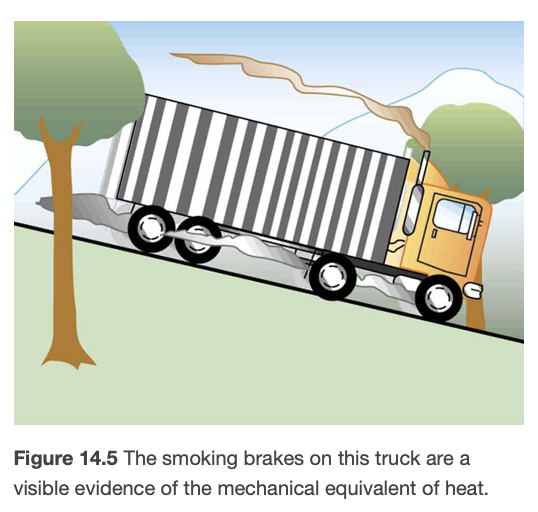 Image Credit: OpenStax College Physics - Figure 14.5 CC BY 4.0
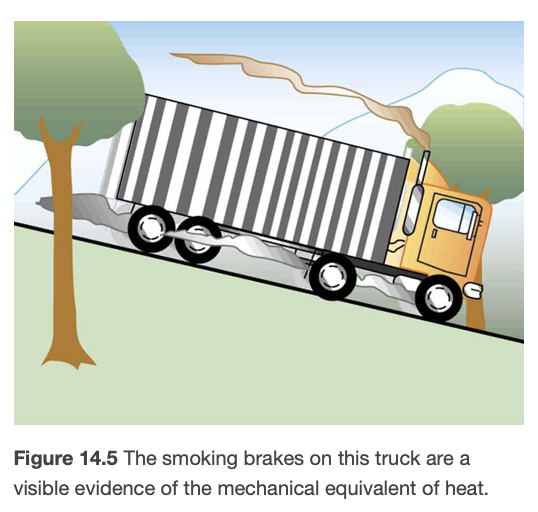 Example
Calculate the temperature increase of 100. Kg of brake material with an average specific heat of 800. J/kgoC if the material retains 10% of the energy from a 10,000. kg truck descending 75.0 m at a constant speed
Draw a sketch
Identify known values
Identify equation
Enter values in the equation and solve
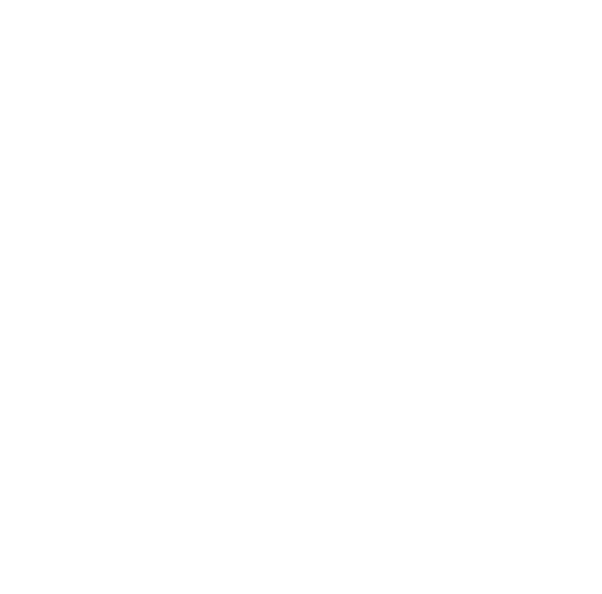 Image Credit: OpenStax College Physics - Figure 14.5 CC BY 4.0
Summary
Heat is the spontaneous transfer of energy due to a temperature difference

The Mechanical Equivalent of Heat relates energy in kilocalories to energy in Joules

The heat capacity of a substance tells how much energy is needed to raise the temperature of a kilogram of a substance by a degree Celsius